Una Estrella en una Caja
Explorando el ciclo de vida de las estrellas
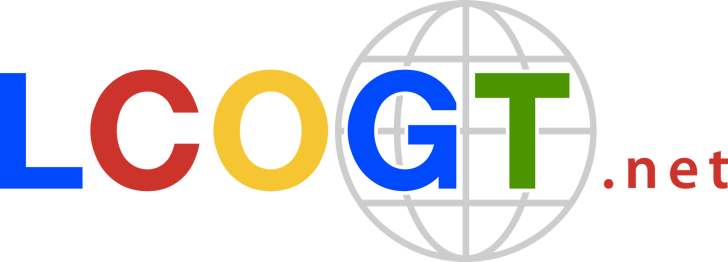 Guía de esta presentación
Las diapositivas blancas son cabeceras de sección  y se ocultan en en la presentación.  Muestra  u oculta las diapositivas en cada sección en función del nivel apropiado y requerido. 

Guía aproximada de niveles educativos:
Principiante:  6º Primaria, 1º y 2º ESO
Intermedio:  3º y 4º ESO
Avanzado:  1º y 2º Bachillerato
Introducción
Conocimientos básicos sobre lo que es una estrella y cómo se observan.

Nivel: Principiante
¿Qué es una estrella?
Una nube de gas, fundamentalmente 
hidrógeno y helio. 

El núcleo es tan caliente y denso que hace
posible la fusión nuclear.

La fusión convierte elementos ligeros en elementos más pesados.
Cada estrella es diferente
Todas las estrellas que vemos en el cielo 
nocturno son diferentes

Brillo:
¿Cuán luminosa es una estrella? ¿Cuánta energía  produce su núcleo?

Color:
¿Qué temperatura superficial tiene la estrella?
Unidades de luminosidad
Medimos la luminosidad de los objetos cotidianos en Watts.
¿Cuánto brilla una bombilla?
En comparación, el Sol emite luz con un brillo de:
380 000 000 000 000 000 000 000 000 Watts (¡380 millones de millones de millones de millones de Watts!)
Es más fácil escribirlo como 3.8 x 1026 Watts
Por comodidad, medimos el brillo de las estrellas en relación al Sol.
Unidades de temperatura
La temperatura se mide en Kelvin.
La escala Kelvin de temperaturas es la misma 
que la de Celsius, pero empieza en -273o.
A esta temperatura se la conoce como el “cero absoluto”.
-273 oC
-173 oC
0 oC
100 oC
1000 oC
0 K
100 K
273 K
373 K
1273 K
Kelvin = Celsius + 273
Midiendo la temperatura
La temperatura de una estrella viene indicada por su color.
Las estrellas azules son calientes y las rojas, frías.
Estrella roja
Estrella amarilla
Estrella azul
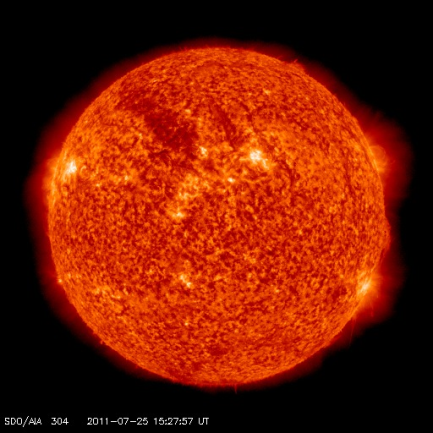 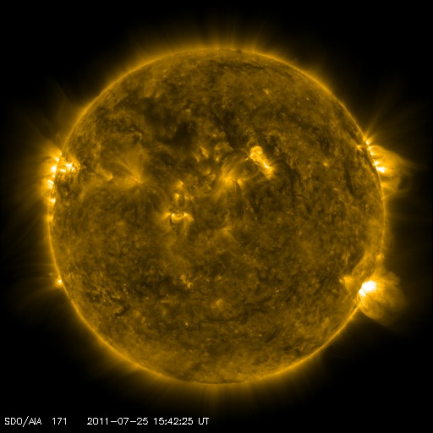 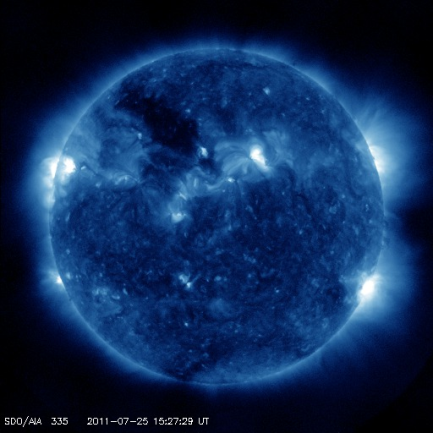 3000 K
5000 K
10000 K
Radiación de Cuerpo Negro
La Radiación de Cuerpo Negro nos da más detalles sobre el color y la temperatura de una estrella. 

Nivel: Avanzado
Radiación de Cuerpo Negro
Un “Cuerpo Negro” es un perfecto emisor y absorbente de luz.
Emite luz en un rango de longitudes de onda que es función de su temperatura.
Ley de desplazamiento de Wien
El máximo de la gráfica Intensidad-Longitud de onda está relacionado con la temperatura a la que se encuentra el cuerpo negro correspondiente:
Temperatura (K) = constante de Wien (K m) / long. onda máxima(m)
b
T =
(b = 0.002898 m K)
lmáx
¿Cómo de caliente es el Sol?
Gráfico de la energía emitida por el Sol.
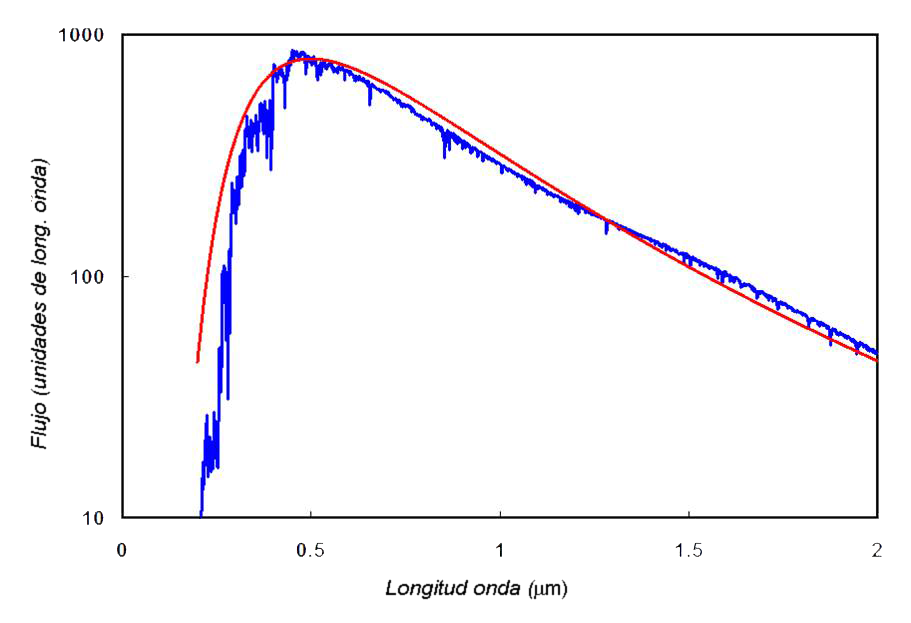 [Speaker Notes: La respuesta es, aproximadamente 5800 K (~ 5500 ºC)]
Diagrama de Hertzsprung-Russell
Una introducción al diagrama H-R,  en el que se representan varias estrellas . Intenta que los estudiantes sugieran dónde deberían situarse las estrellas antes de visualizar el gráfico.

Nivel: Principiante
El diagrama de Hertzsprung-Russell
Podemos comparar estrellas mostrando, en un gráfico, su temperatura y luminosidad.
Comenzamos dibujando los ejes de la gráfica. El eje vertical es la Luminosidad (medida en relación a la del Sol) y el horizontal la Temperatura  (medida en Kelvin).
10000
Las estrellas Vega y Sirio son más brillantes y más calientes que el Sol. ¿Dónde las colocarías?
¿Dónde situarías al Sol en el gráfico?  Tiene Luminosidad 1 en relación a sí mismo y su Temperatura es de 5800 K.
100
Vega
Sirio
Secuencia Principal
Luminosidad (relativo al Sol)
1
Sol
De hecho, muchas de las estrellas se pueden encontrar  en algún punto sobre esta línea en el gráfico llamada “Secuencia Principal” .
Próxima Centauri
0.01
Algunas estrellas son más frías y menos luminosas que el Sol; como por ejemplo Próxima Centauri. ¿En qué lugar de la gráfica las situarías? A estas estrellas se las conoce como Enanas Rojas.
0.0001
25000
10000
7000
5000
3000
Temperatura (Kelvin)
La brillante estrella Betelgeuse es incluso más luminosa que Aldebaran, pero tiene una superficie más fría. Esto la convierte en una Supergigante Roja.
Betelgeuse
Rigel
10000
Deneb
Aldebaran
100
Arturo
Vega
Sirio
Secuencia Principal
Luminosidad (relativa al Sol)
1
Sol
Sirio B
Próxima Centauri
Algunas de las estrellas más calientes son realmente mucho menos luminosas que el Sol. ¿En qué posición en el diagrama deberían  estar?

Estas estrellas son las Enanas Blancas, como Sirio B que orbita alrededor de Sirio.
0.01
0.0001
25000
10000
7000
5000
3000
Temperatura (Kelvin)
[Speaker Notes: Pero no todas las estrellas caen en la Secuencia Principal. Algunas, como Arturo y Aldebaran, son más brillantes que el Sol, pero más frías. ¿Dónde se situarían en el diagrama? Son las estrellas Gigantes Naranjas.

La brillante estrella Betelgeuse es incluso más luminosa que Aldebaran, pero tiene una superficie más fría. Esto la convierte en una Supergigante Roja.

Más brillantes aún que Betelgeuse son estrellas como Deneb y Rigel, que son también mucho más calientes. 
Son las Supergigantes Azules.

Algunas de las estrellas más calientes son realmente mucho menos luminosas que el Sol. ¿En qué posición en el diagrama deberían  estar? Estas estrellas son las Enanas Blancas, como Sirio B que orbita alrededor de Sirio.]
Betelgeuse
Rigel
10000
Deneb
Aldebaran
100
Arturo
Vega
Más brillantes aún que Betelgeuse son estrellas como Deneb y Rigel, que son también mucho más calientes. 

Son las Supergigantes Azules.
Sirio
Secuencia Principal
Luminosidad (relativa al Sol)
1
Sol
Sirio B
Pero no todas las estrellas caen en la Secuencia Principal. Algunas, como Arturo y Aldebaran, son más brillantes que el Sol, pero más frías. ¿Dónde se situarían en el diagrama?

Son las estrellas Gigantes Naranjas.
Próxima Centauri
0.01
0.0001
25000
10000
7000
5000
3000
Temperatura (Kelvin)
[Speaker Notes: Pero no todas las estrellas caen en la Secuencia Principal. Algunas, como Arturo y Aldebaran, son más brillantes que el Sol, pero más frías. ¿Dónde se situarían en el diagrama? Son las estrellas Gigantes Naranjas.

La brillante estrella Betelgeuse es incluso más luminosa que Aldebaran, pero tiene una superficie más fría. Esto la convierte en una Supergigante Roja.

Más brillantes aún que Betelgeuse son estrellas como Deneb y Rigel, que son también mucho más calientes. 
Son las Supergigantes Azules.

Algunas de las estrellas más calientes son realmente mucho menos luminosas que el Sol. ¿En qué posición en el diagrama deberían  estar? Estas estrellas son las Enanas Blancas, como Sirio B que orbita alrededor de Sirio.]
Supergigantes
Betelgeuse
Rigel
10000
Deneb
Gigantes
Arturo
100
Vega
Sirio
Secuencia Principal
Luminosidad (relativa al Sol)
1
Sol
Casi todas las estrellas que vemos pertenecen a alguno de estos grupos; pero no permanecen siempre en el mismo lugar.
Sirio B
Próxima Centauri
0.01
Enanas Blancas
Al evolucionar, las estrellas cambian su Luminosidad y Temperatura; lo que hace que se desplacen por el diagrama de Hertzsprung-Russell.
0.0001
25000
10000
7000
5000
3000
Temperatura (Kelvin)
10000
100
Luminosidad (relativa al Sol)
1
Sol
El Sol ha estado en la Secuencia Principal miles de millones de años y permanecerá allí otros miles de millones más.

Pero, eventualmente, crecerá hasta convertirse en uns estrella gigante. Se hará cada vez más luminoso pero a la vez más frío.
0.01
0.0001
25000
10000
7000
5000
3000
Temperatura (Kelvin)
10000
100
Sol
Luminosidad (relativa al Sol)
1
En ese punto se habrá convertido en una Gigante Roja.

Con el tiempo se hará cada vez más caliente y algo más brillante y pasará a ser, durante un breve período de tiempo, una Gigante Azul.
0.01
0.0001
25000
10000
7000
5000
3000
Temperatura (Kelvin)
10000
Sol
100
Luminosidad (relativa al Sol)
1
Finalmente la fusión nuclear en el núcleo 
cesará.

El Sol se convertirá en una Enana Blanca, muchísimo menos luminosa de lo que es ahora pero con una temperatura superficial mayor.
0.01
0.0001
25000
10000
7000
5000
3000
Temperatura (Kelvin)
Una Estrella en Una Caja
Llegado a este punto,  ejecuta el programa “Una Estrella en Una Caja” para estudiar el diagrama de Hertzsprung-Russell para estrellas con diferentes masas. 

Nivel: Principiante
Fusión Nuclear
Este proceso se desarrolla en el centro de la estrella. 

Nivel: Intermedio
Fusión Nuclear
La Luminosidad de una estrella es alimentada por la fusión nuclear que tiene lugar en su núcleo. 
La Temperatura y Densidad son suficientemente altas para permitir la fusión nuclear.
Las estrellas están compuestas principalmente de hidrógeno, con pequeñas cantidades de helio. 
Están tan calientes que los electrones son arrancados de los núcleos atómicos. 
Este gas ionizado se denomina plasma.
La cadena protón-protón
A temperaturas por encima de 4 millones  Kelvin, los núcleos de hidrógeno se fusionan en helio.
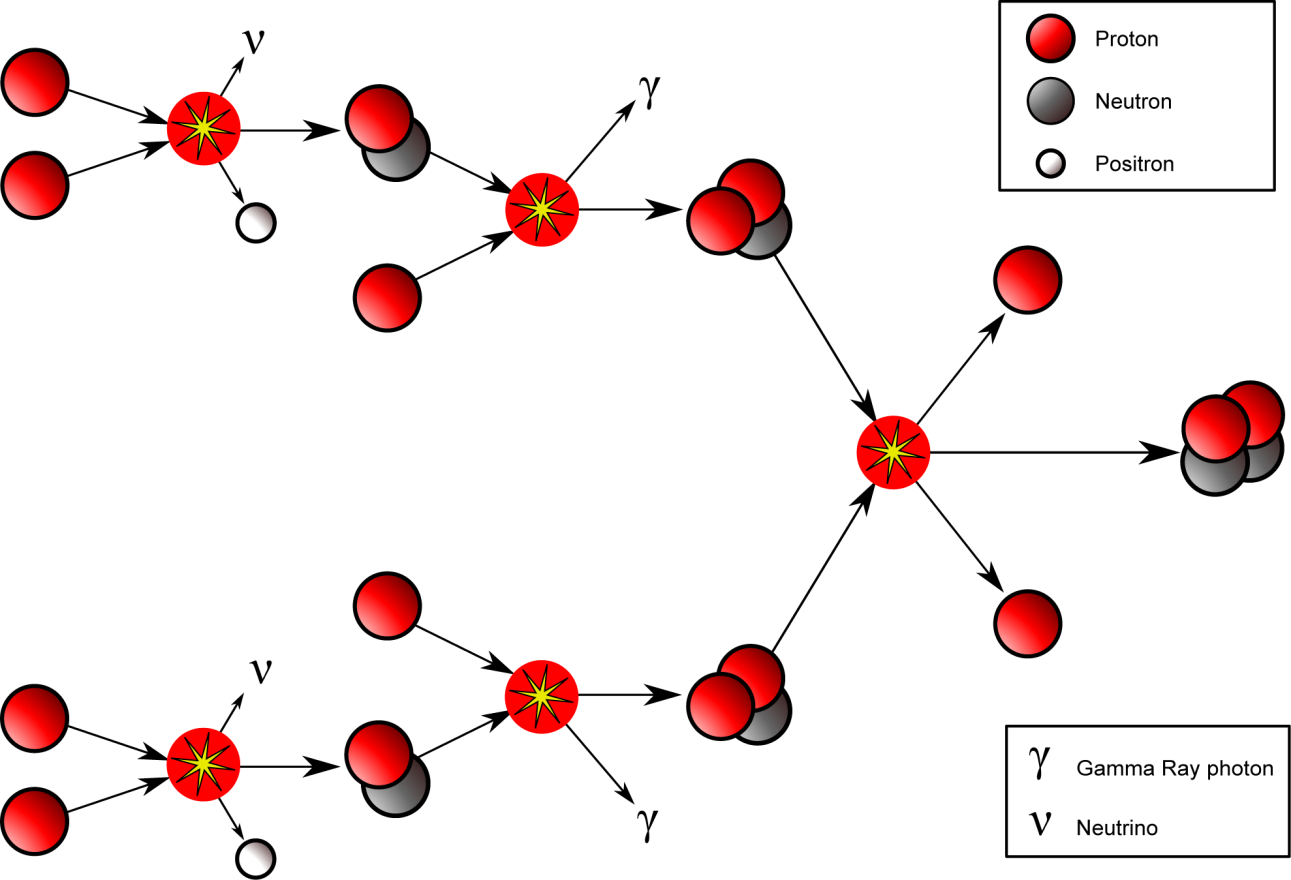 El ciclo CNO
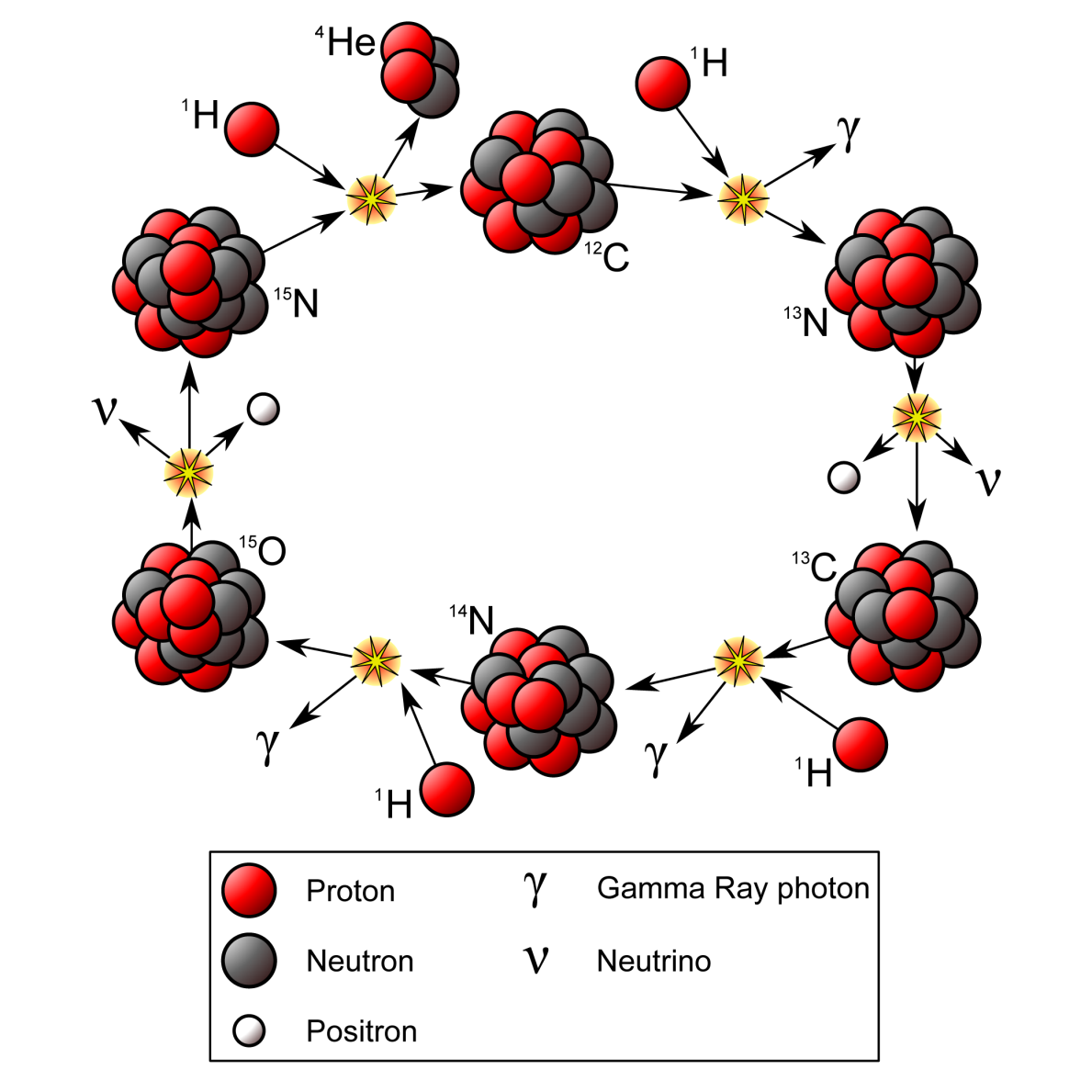 A temperaturas por encima de 17 millones Kelvin la estrella puede usar el carbono, nitrógeno y 
     oxígeno para ayudar a convertir el hidrógeno en helio.
Cuando el hidrógeno se agota…
La estrella mantiene un delicado equilibrio entre la fuerza de gravedad, que trata de colapsarla y la radiación emitida por las reacciones nucleares que suceden en su interior y que la expanden. 

Al ir acabándose el hidrógeno, la energía desprendida por la fusión disminuye, y la gravedad hace que la estrella colapse. 

Si la estrella es lo suficientemente masiva, durante el colapso la temperatura de su núcleo se incrementará hasta que pueda darse la fusión del helio.
Combustión del helio
A temperaturas por encima de los 100 millones Kelvin el helio se puede fusionar para convertirse en carbono. Esta reacción es conocida como “El Proceso Triple-Alfa”
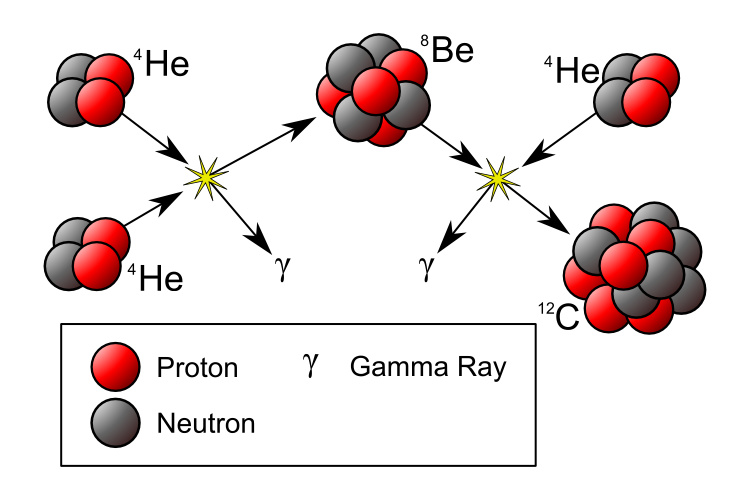 Elementos más pesados
El helio se fusiona con el carbono para crear elementos más pesados :
Oxígeno, neón, magnesio, silicio, azufre, argón, calcio, titanio, cromo y hierro.
Es imposible crear elementos más pesados que éstos mediante fusión nuclear sin aportar más energía al proceso. El proceso de fusión se detiene.
Cuando el helio se agota…
Eventualmente el helio acabará agotándose y la estrella colapsará otra vez.
Si es lo suficientemente masiva, la temperatura subirá lo suficiente para permitir la fusión del carbono. 
El ciclo se repite. Cada vez se van fusionando elementos más pesados hasta que la temperatura del núcleo no puede elevarse más.
En ese punto, la estrella muere.
Combustión de elementos pesados
Los elementos más pesados se fusionan a temperaturas del núcleo incluso mayores .
Carbono: 500 millones Kelvin
Neón: 1.2 mil millones Kelvin
Oxígeno: 1.5 mil millones Kelvin
Silicio: 3 mil millones Kelvin
Eficiencia de la fusión
Nivel: Avanzado
Fusión del hidrógeno
La cadena protón-protón convierte seis núcleos de hidrógeno en uno de helio, más dos protones y dos positrones (anti-electrones)

La energía desprendida por cada una de estas reacciones es pequeña, y se mide en “Mega electron-Voltios”, o MeV.
1 MeV = 1.6 x 10-13 Julio

Cada reacción de la cadena protón-protón desprende 26.73 MeV
Masas atómicas
La suma de las masas de los productos de la reacción es menor que las masas de los reactivos; por lo que, en cada reacción, la estrella pierde masa.

Al igual que en el caso de la energía, las masas involucradas son pequeñas, medidas en “unidades de masa atómicas” o “u”.
1 u = 1.661 x 10-27 kg
Pérdida de masa
Masa de un protón (p): 1.007276 u
Masa de un positrón (e+): 0.000549 u
Masa de un núcleo de helio (He): 4.001505 u

¿Cuánta masa se pierde en cada reacción?

0.026501 u = 4.4018 x 10-29 kg
Combustión del helio
La fusión del helio proporciona 7.275 MeV por reacción

El Carbono-12 tiene una masa de, exactamente,  12 u. ¿Cuánta masa se ha perdido en la rección Triple Alfa?

0.004515 u = 7.499415 x 10-30 kg